Презентація
хореографічного колективу
«Асорті»
Коростишівського
Будинку дитячої
творчості
Керівник  хореографічного  колективу  «Асорті» – Мусієнко Олена Василівна
Хореографічний колектив  “ АСОРТІ” – це співдружність активних , талановитих, веселих ,завзятих, творчих дітей.
Відомості про Хореографічний колектив «Асорті»
Хореографічний колектив «Асорті» створено у 2007 році.
Гурток працює на базі Коростишівського Будинку дитячої творчості та Коростишівської гуманітарної гімназії №5 
     ім. Т.Г Шевченка.
Гурток складається з трьох груп вихованців  першого , другого та третього року навчання загальною чисельністю  50 учнів .
Колектив працює за типовою навчальною  програмою  гуртка «Сучасного танцю» Міністерства освіти і науки України 2012р. Автори програми : Остафейчук О.В., Савельєва Н.Г.,                        Тушканова Н.О., Дейдиш Л.А.
Репертуар гуртка складається з народних танців та сучасної дитячої хореографії.
Завдання гуртка
Сприяти індивідуальному ставленню особистості дитини під впливом цінностей хореографічного мистецтва, у процесі власної мистецько-практичної діяльності, взаємодії з педагогом і дитячим колективом.
          Сформувати елементарні основи хореографічної культури.
          Збалансувати в дитини фонд її бажань ( інтереси, смаки, любов до мистецтва танцю, потреба, у виконанні танців для себе і для інших ) і фонд її можливостей ( музично-хореографічні здібності, уявлення про хореографічну діяльність, танцювальні навички, творчі уміння, елементарні знання і поняття  щодо мистецтва танцю).
          Створювати умови для розвитку обдарованих дітей, сприяти соціалізіції дітей та розвитку їх життєвих компетенції через залучення до активної творчої діяльності.
 ·        Виховувати цінність суджень і естетичних смаків, ставлення до хореографії як джерела позитивних, радісних емоцій, шляхетних почуттів, патріотичних переживань.
Наші серця працюють немов нові мотори, і це підштовхує нас до безлічі неймовірних ідей. Ми будемо робити, все, що нам заманеться!  А зараз ми горимо бажанням танцювати.
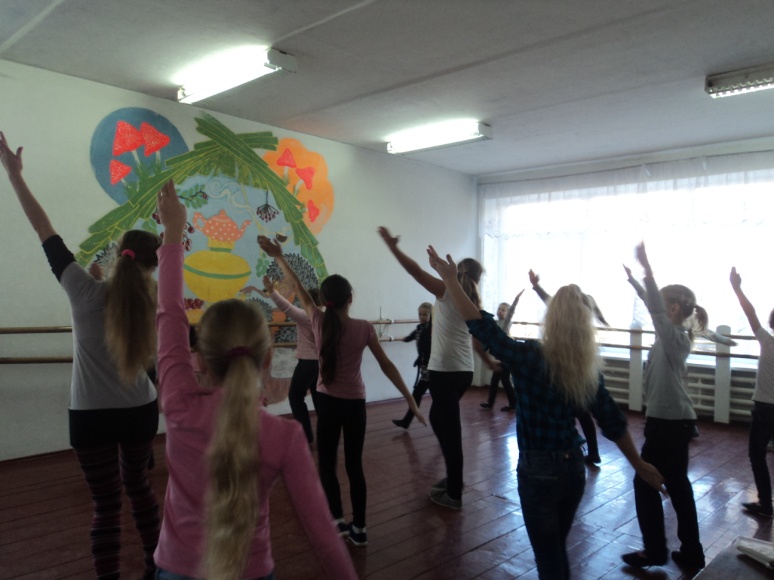 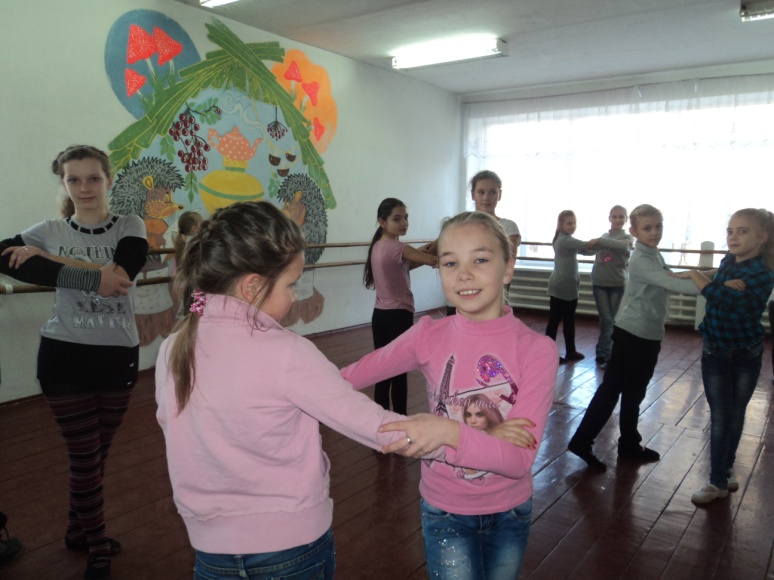 На репетиції
Семінар  хореографів  м. Коростишева В Будинку дитячої творчості
Творчого учня може виховати тільки творчий учитель. Мусієнко О.В. – активний учасник творчого педагогічного  самодіяльного колективу «Сова»
Російський  танець у виконанні  середньої групи  хореографічного гуртка
Танок “Жабенята” у виконанні  молодшої  групи  хореографічного гуртка
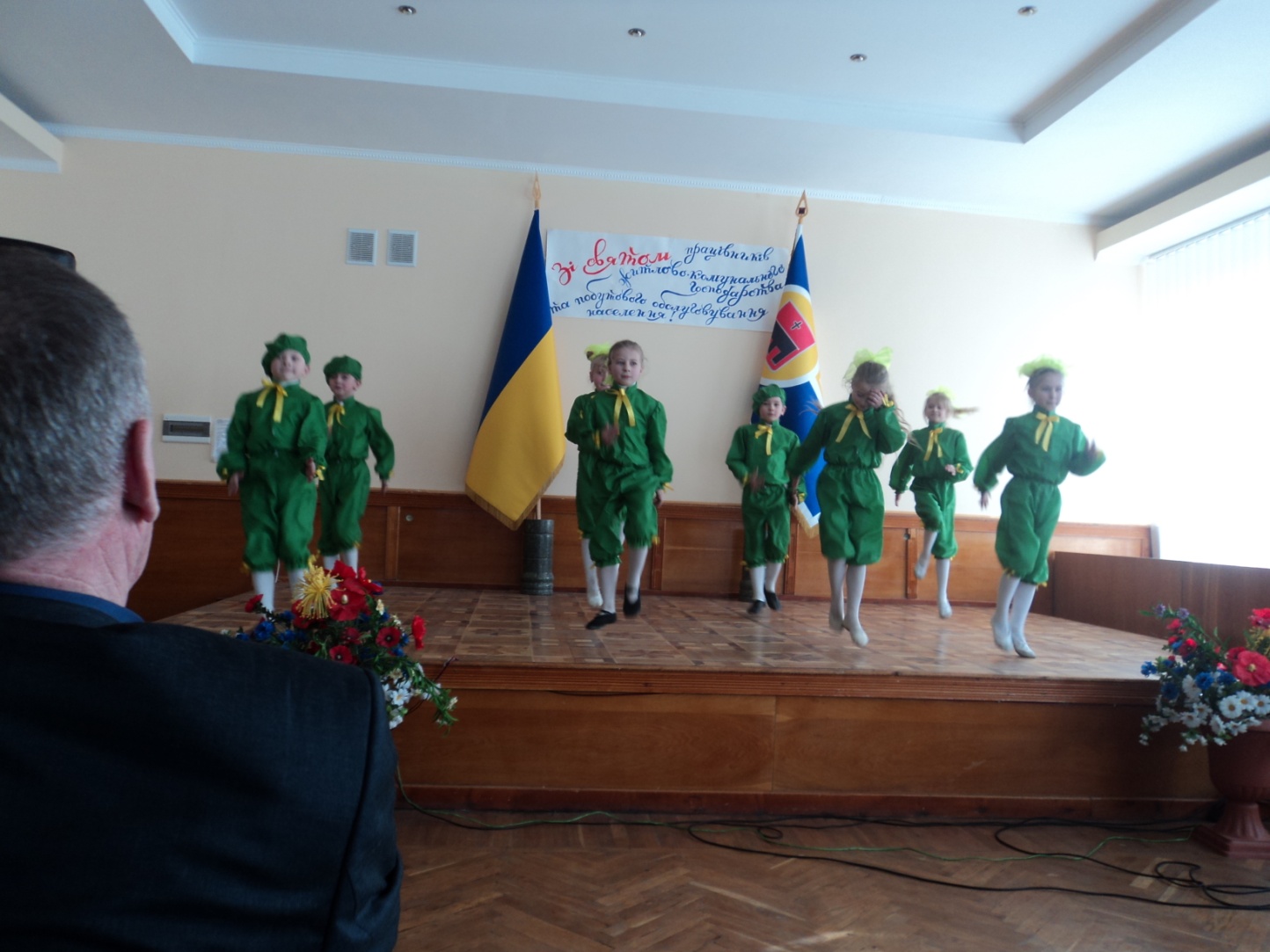 Іспанський танець у виконанні  старшої  групи  хореографічного гуртка “Асорті” під час святкування  Дня міста Коростишева
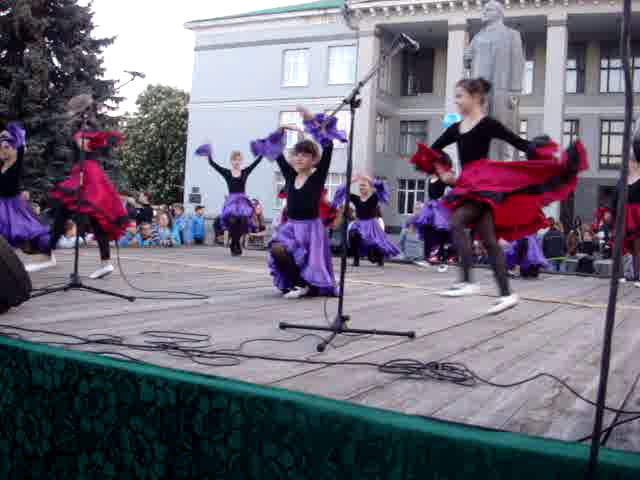 Танок “Бджілки” на Святі казки у Будинку дитячої творчості
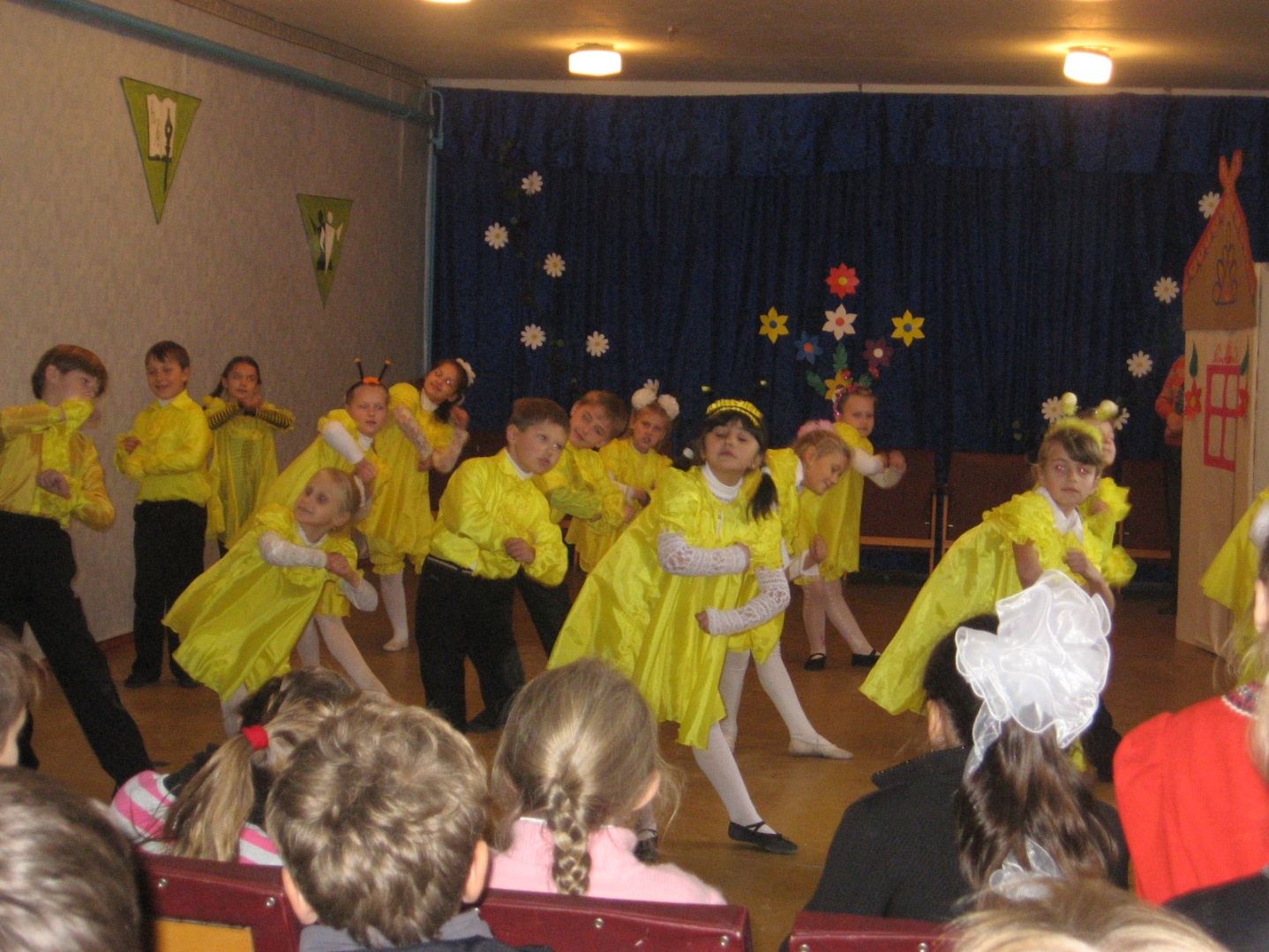 Танок  “А ты меня любишь?” виконує молодша група вихованців гуртка на літнньому майданчику в центрі міста
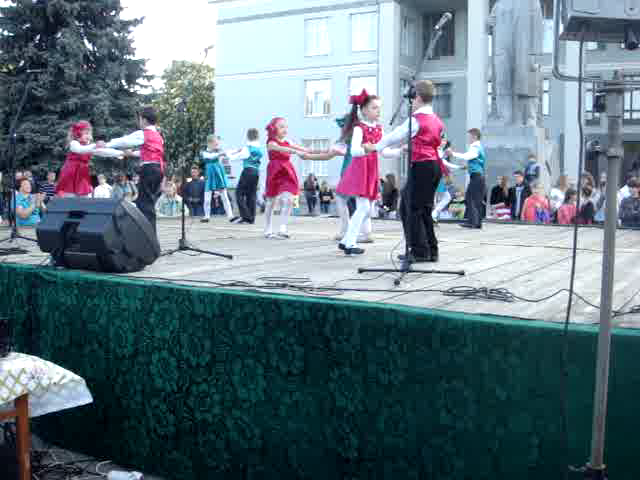 Виступ на заключному етапі акції “Крила захисту”
Хореографічна композиція «Україна колядує»
Танцюють діти і Земля радіє,Бо світить Сонце і в цвіту усе.То ж у Землі майбутнє є, надія.На мир і щастя й небо голубе.Все мирно й тихо… І танцюють діти.Все так, як треба, і життя іде.А на столі є хліб, як не радіти!А ні війни, ні голоду — ніде…Танцюють діти — серце завмирає.Вирує в танці радість запальна.Нічого кращого у світі не буває,Як юний танець й чарівна весна…